Year 1
Place Value (within 10)
To know how to count on from any number
Summary
Key Vocabulary and Sentence Stems 
Diagnostic Question
Learning Objective
Starter – Fill in the missing number represented by fruit
Let’s Learn
Follow Me – Complete the number tracks (digits)
Your Turn (1) – Complete the number tracks (digits)
Follow Me – Complete the number tracks (words) 
Your Turn (2) – Complete the number tracks (words)
Follow Me – Complete the sequence (mix of digits and words) 
Your Turn (3) – Complete the sequence (mix of digits and words) 
Let’s Reflect 
Support Slides – Based on counting to 10
Key Vocabulary
Sentence Stems
One, two (continue counting). There are (number) items.
Consecutive numbers have a difference of one.
Fill in the missing number.
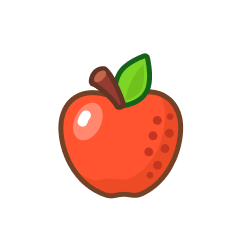 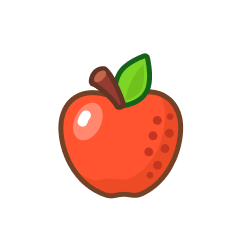 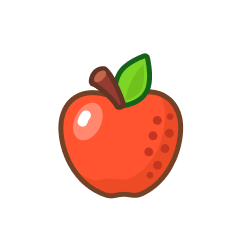 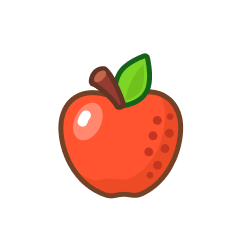 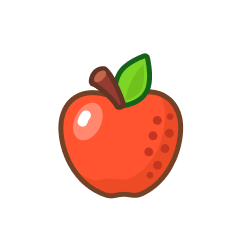 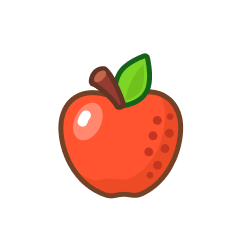 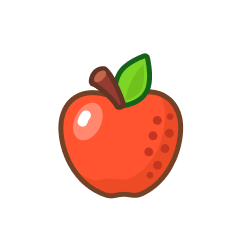 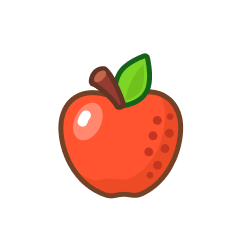 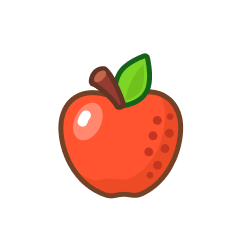 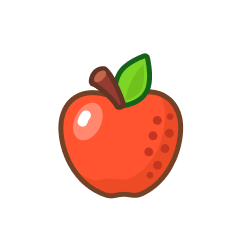 1
5
4
10
[Speaker Notes: Assessment point for the lesson – ask the pupils to vote for the answer they think is correct. 
A – The pupil has identified the first number and not continued counting. 
B – The pupil has counted one more than the missing number OR has missed counting four. 
C – Correct answer
D – The pupil may have counted all the apples.]
To count on from any number
Starter
Complete the number tracks.
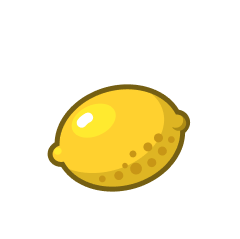 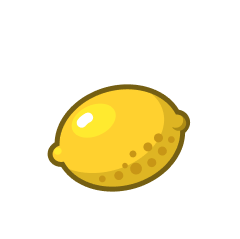 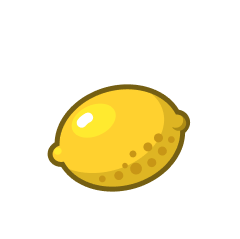 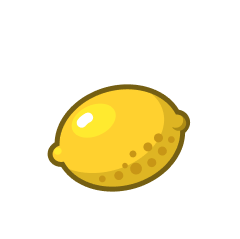 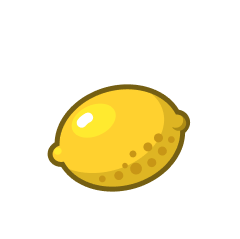 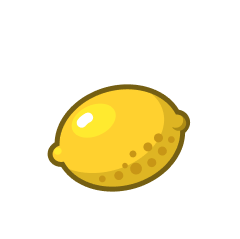 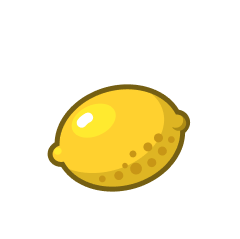 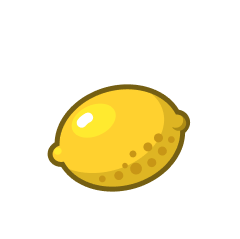 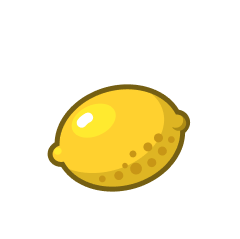 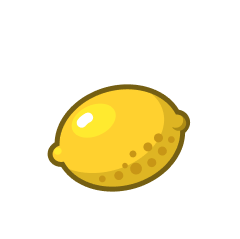 3
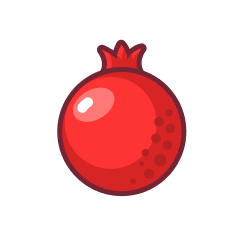 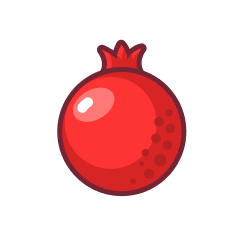 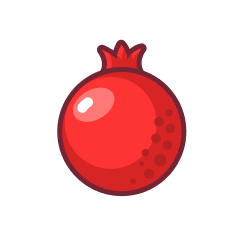 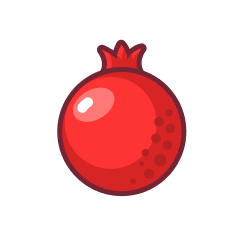 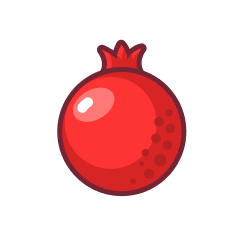 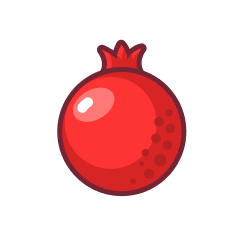 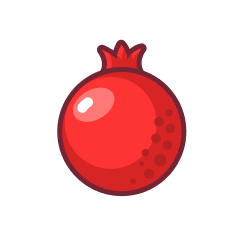 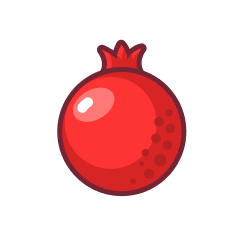 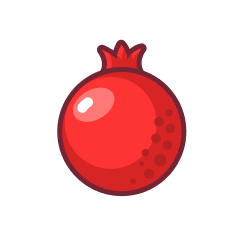 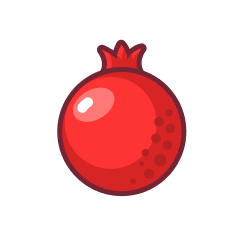 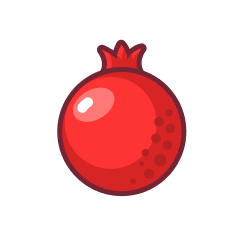 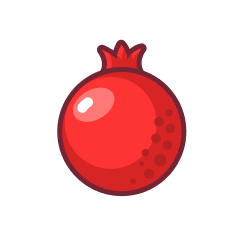 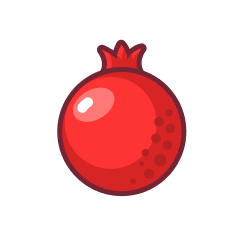 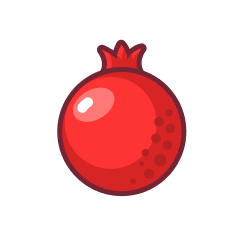 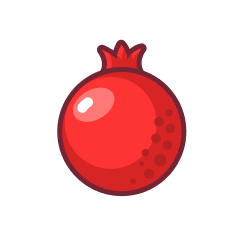 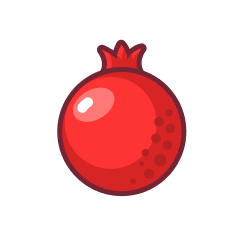 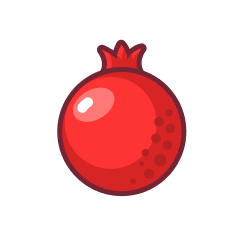 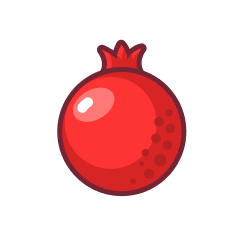 four
Answers
[Speaker Notes: Concrete resources – Number tracks and counters 
Key Questions – What are the number tracks doing? Do we always start from 0 or 1? 
Extension – Can you extend the number track? Can you show the number track using counters?]
Let’s Learn
The Mathling is counting pears 
Is it correct? 
Explain your answer.
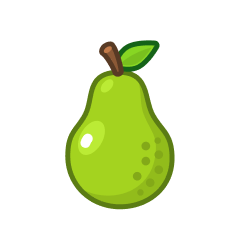 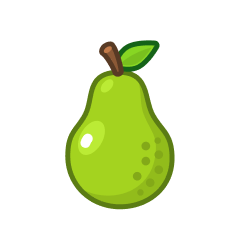 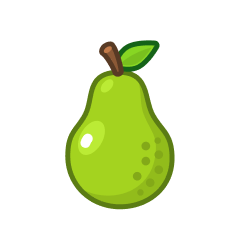 0, 1, 2, 3, 4
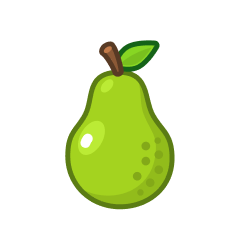 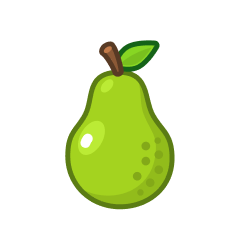 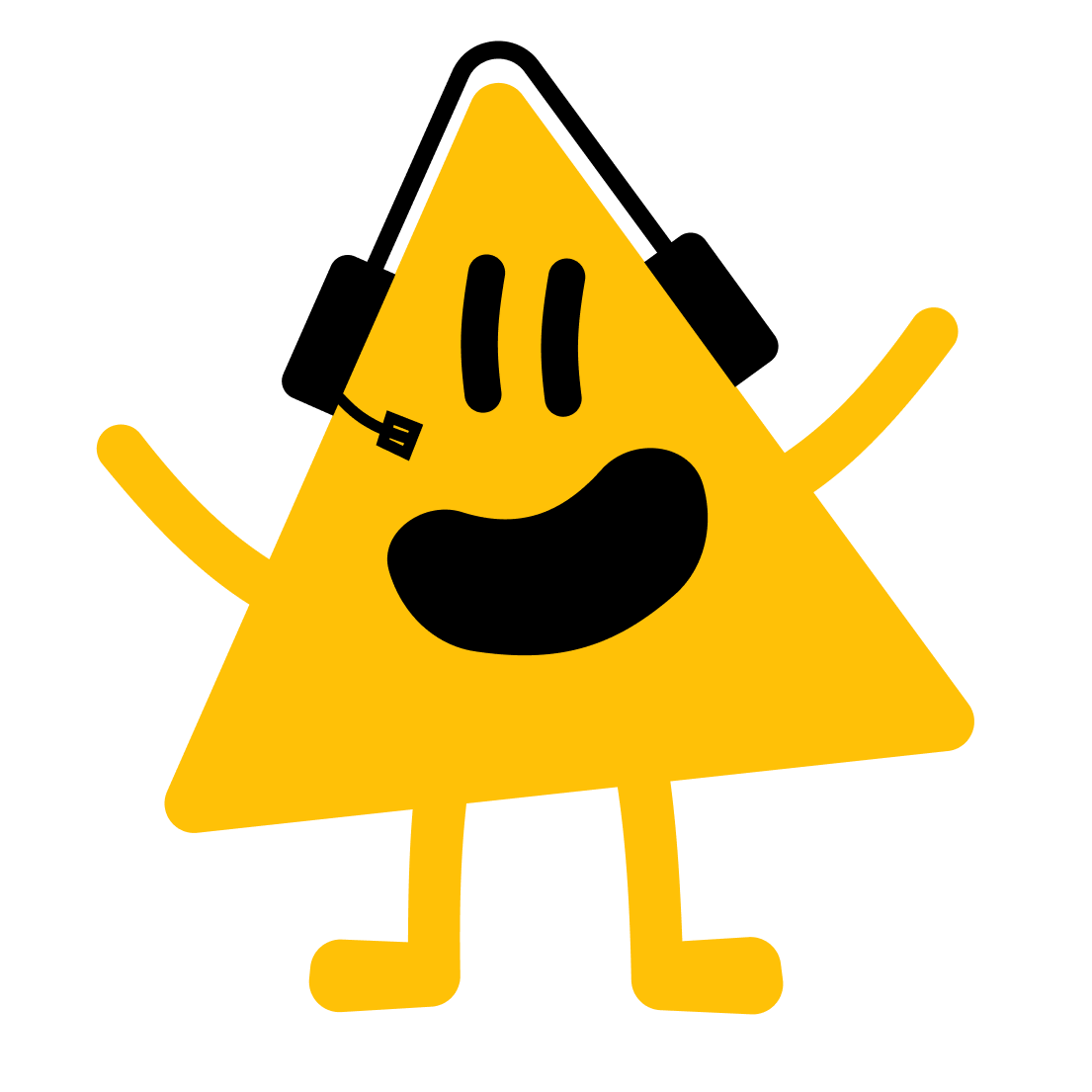 The Mathling has started at 0, not 1.
Answers
[Speaker Notes: Concrete resources – Counters 
Key Questions – What mistake has it made? Why do we not start counting on 0? What does 0 mean? 
Misconceptions/ Common Errors – Not understanding the place value of 0. 
Extension – Teach the Mathling how to count correctly.]
Follow Me
Fill in the missing numbers.
4
7
10
2
Answers
[Speaker Notes: Concrete resources – Number track, counters
Key Questions – Which number is missing? How do you know? Can you use the top number tracks to help fill in the other number tracks? 
Misconceptions/ Common Errors – Starting each time from one rather than continuing sequence
Further Practice – Provide blank number tracks to complete]
Your Turn
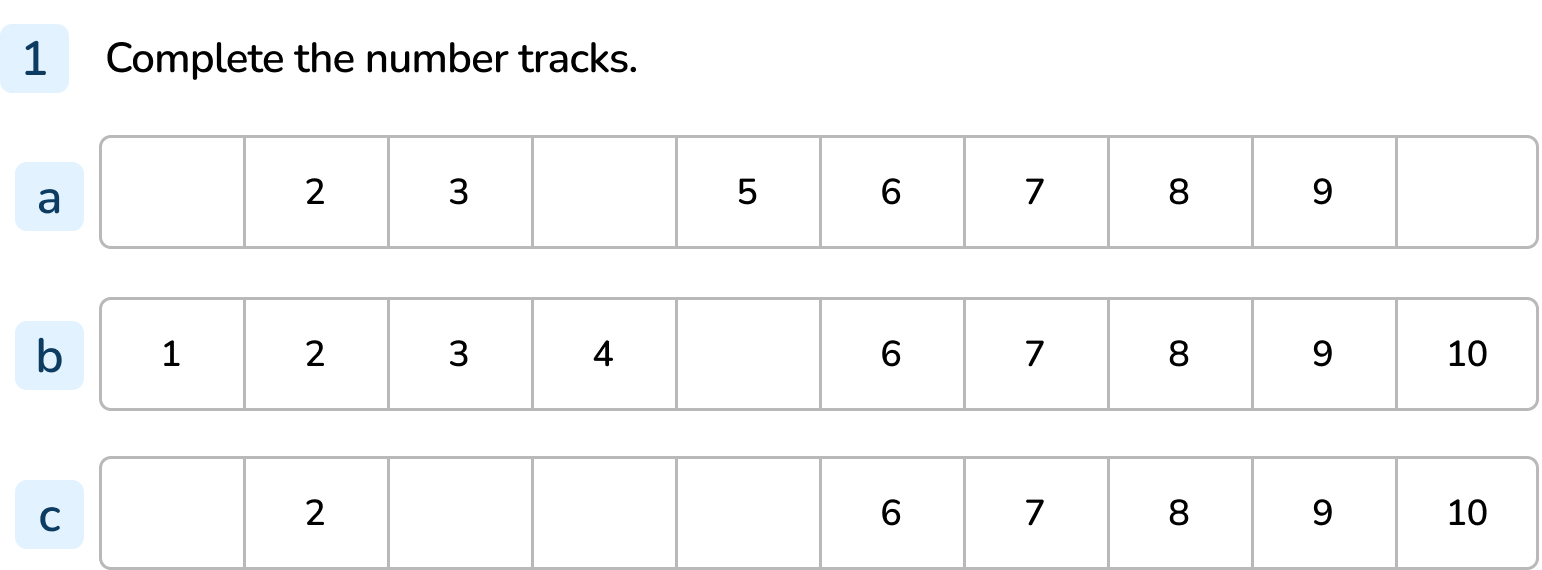 [Speaker Notes: 1, 4, 10
5
1, 3, 4, 5]
Follow Me
Complete the missing numbers in words.
three
six
one
five
six
seven
Answers
[Speaker Notes: Concrete resources – Word bank for spelling numbers, counters and blank number track to create numbers. 
Key Questions – Which number is missing? How do you know? How do you show this number using counters? How can you show this number using digits? 
Misconceptions/ Common Errors – Not recognising number as word.
Further Practice – Can you draw an image for each number to prove your answer is right? 
Extension – Create a number track with missing numbers for a friend.]
Your Turn
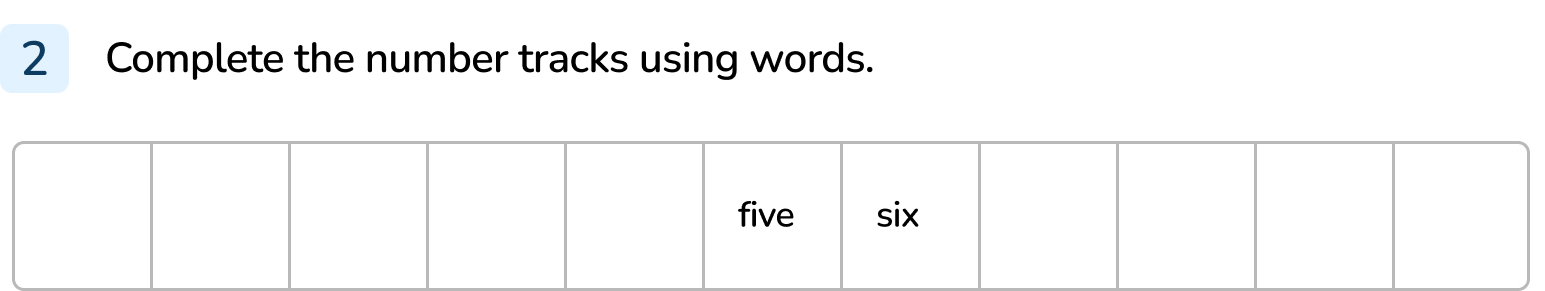 [Speaker Notes: zero, one, two, three, four, seven, eight, nine, ten]
Follow Me
Fill in the missing numbers.
1
2
3
0
6
three
8
five
10
seven
7
9
four
six
Answers
[Speaker Notes: Concrete resources – Number tracks, word mat, counters, blank number track
Key Questions – Do we always start counting on one? Can we start counting from another number? What do you notice about the last sequence? 
Misconceptions/ Common Errors – Starting at one (even when the sequence doesn’t start at one) 
Further Practice – Continue the last sequence to 10. 
Extension – Use counters, cubes or number shapes to show one of the sequences. What do you notice?]
Your Turn
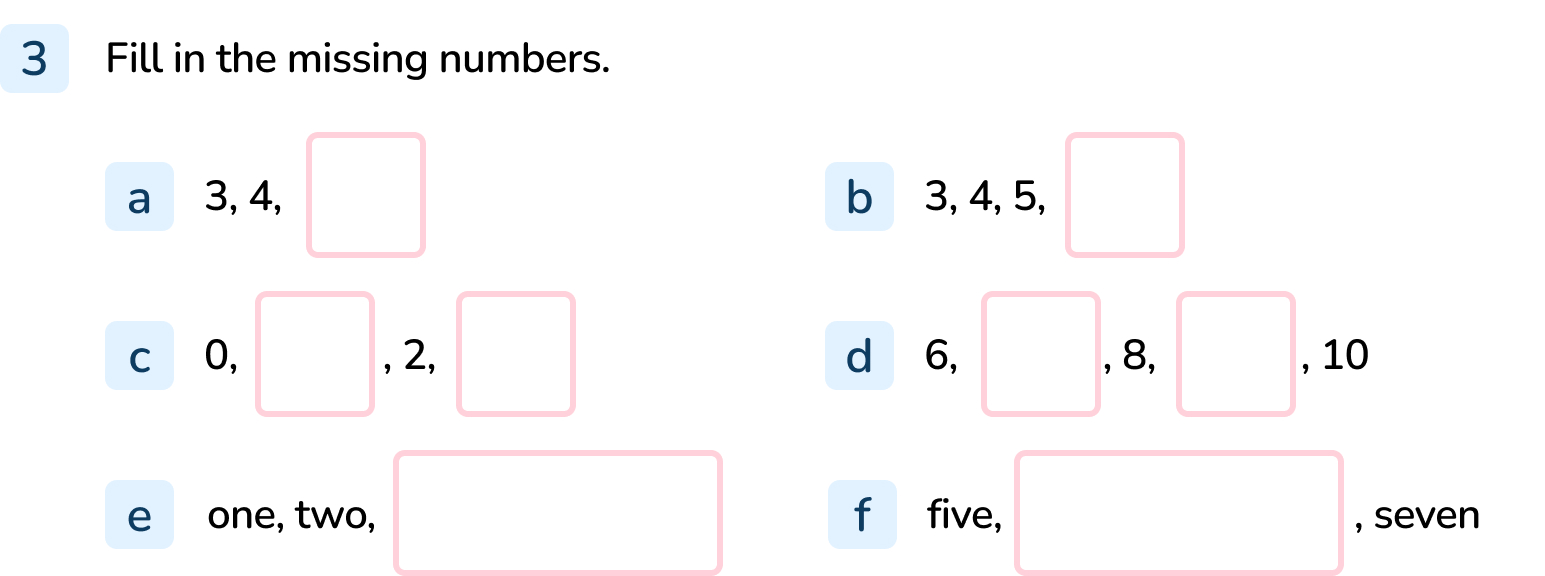 [Speaker Notes: 5
6
1, 3
7, 9
Three
six]
Let’s Reflect
Explain the mistake.
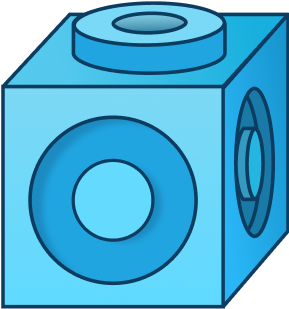 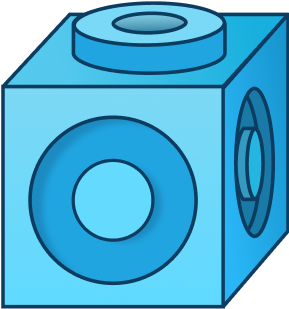 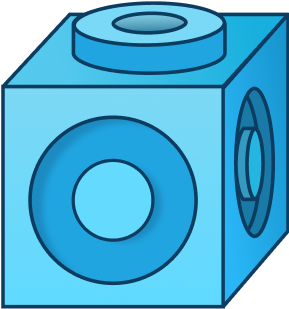 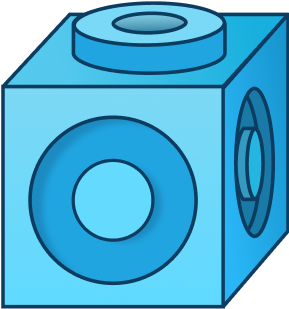 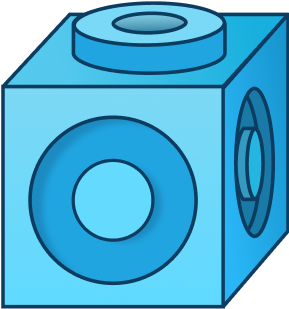 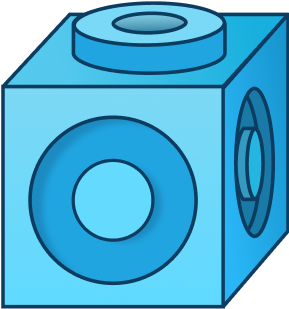 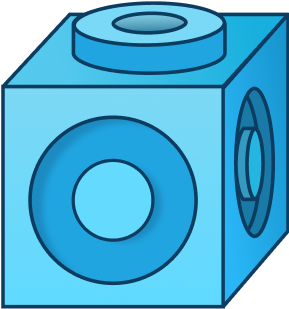 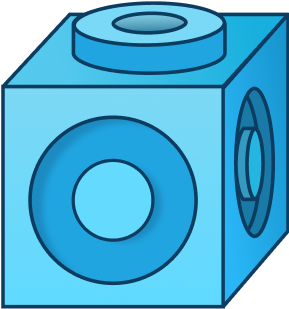 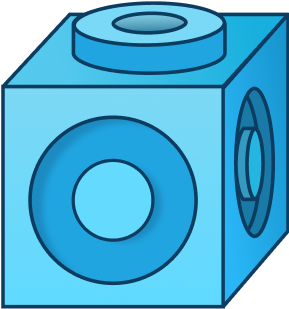 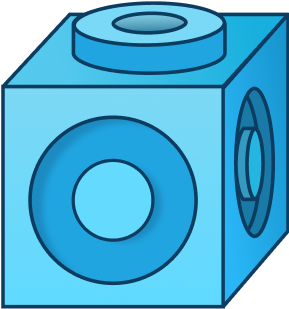 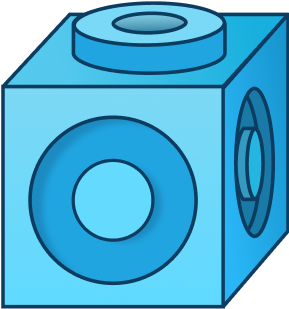 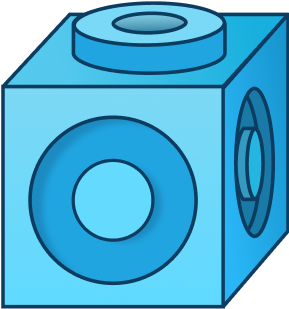 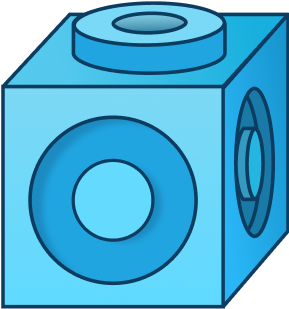 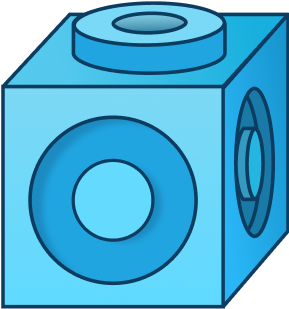 3
4
1
2
The counting has started from 1 but the sequence doesn’t start with 1.
Answers
[Speaker Notes: Concrete resources – Cubes
Key Questions – How many cubes are in the first tower? Does this match the number under the tower? What do you notice? 
Misconceptions/ Common Errors – Pupils may think that counting always starts with one.]
The following slides are based on:Counting to 10
Starting at 1, count to 10.
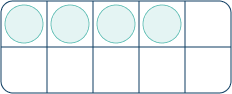 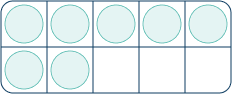 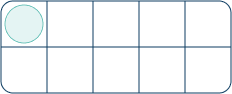 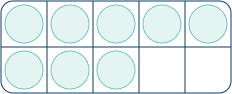 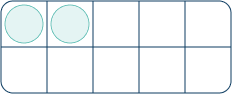 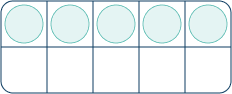 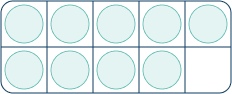 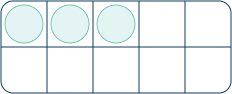 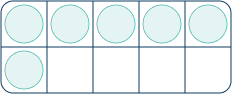 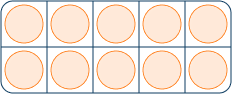 [Speaker Notes: How and when to use these slides – Use these slides if pupils are struggling to count from 1 to 10. Encourage the use of concrete resources and fingers to count on from 1 to 10. 
Concrete resources – Tens frames and counters
Key Questions – How many counters are in the first tens frame? How many are in the next? How many are in a full tens frame? 
Misconceptions/ Common Errors – Pupils missing numbers when counting.]
Starting at 1, count to 10.
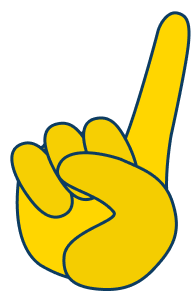 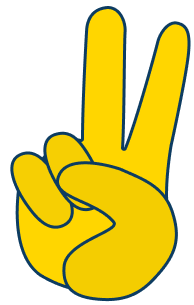 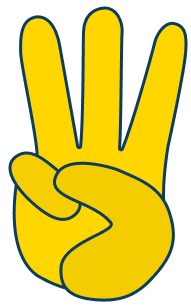 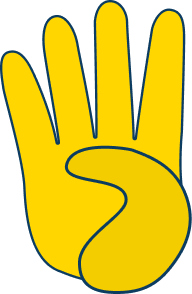 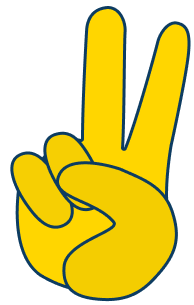 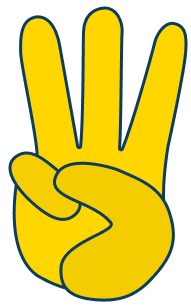 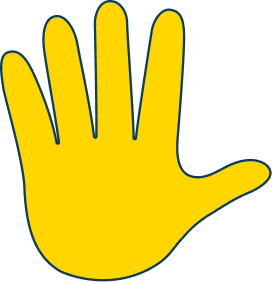 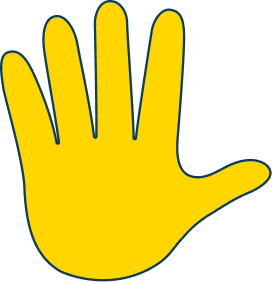 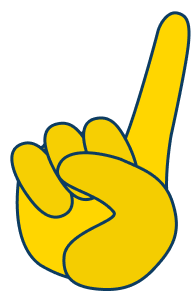 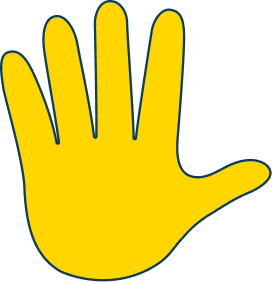 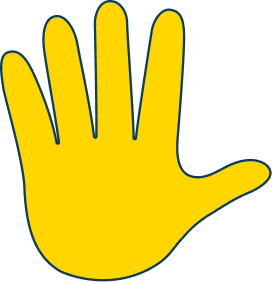 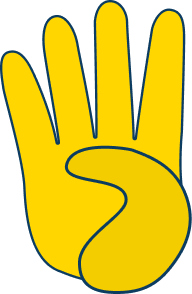 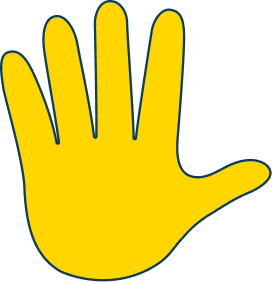 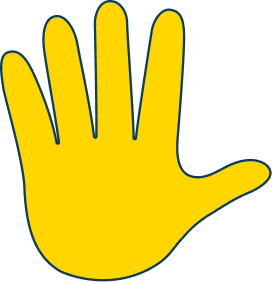 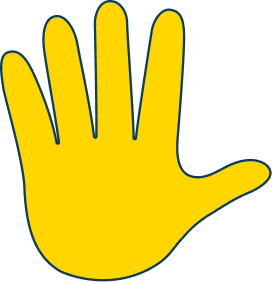 [Speaker Notes: Concrete resources – Hands
Key Questions – How many fingers am I holding up (1)? Which number comes next? How many fingers would I be holding up if I hold up all my fingers? 
Misconceptions/ Common Errors – Miscounting, holding fingers up in different orders and thinking this changes the way you count.]